MATEMATIKA
5- sinf
MAVZU: MASALALAR YECHISH
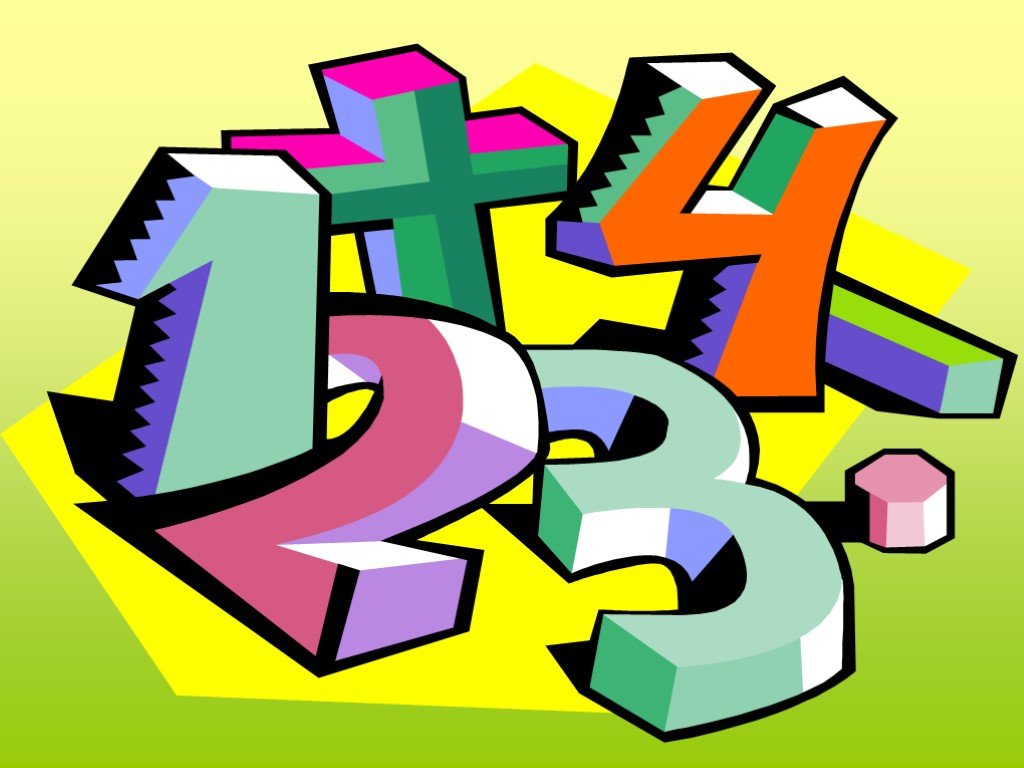 Mustahkamlash
Ikkita o‘nli kasrni taqqoslash uchun:
Misol: 6,54 va 7,9 o‘nli kasrni o‘zaro taqqoslaylik.
7,9 =
6,54 =
654      790
Demak,  6,54     7,90;  ya’ni  6,54     7,9
Sonlar nurida tasvirlash
Misol. 0,4 o‘nli kasrni nurda tasvirlaylik.
0,4
0,5
0,6
1
0
X
O
A
B
C
A(0,4);   B(0,5);   C(0,6)
Sonlar nurida teng  o‘nli kasrlar bitta nuqta bilan tasvirlanadi.Sonlar nurida katta o‘nli kasr kichigidan o‘ngga, kichik o‘nli kasr esa kattasidan chapda yotadi.
335 - masala
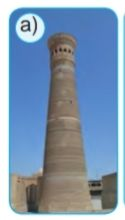 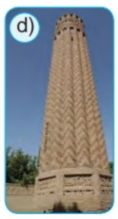 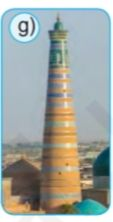 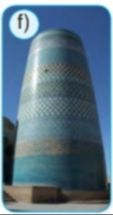 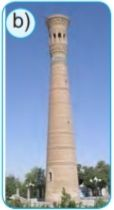 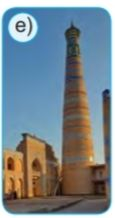 44,5 m
39 m
21,6 m
59 m
28 m
45,5 m
Bu minoralarning  balandliklarini o‘sib borish tartibida joylashtiring.
21,6;  28;  39;  44,5;  45,5;  59
329 - misol
Nuqtalardan qaysi biri sonlar nurida chapda joylashgan?
a)  A(1,3) yoki B(1,8);  b) C(0,33) yoki D(0,37);  d)  E(5,5) yoki F(5,45)
2
1,3
1
1,8
a)  A nuqta
B
A
0,30
0,40
0
0,37
0,33
1
b)  C nuqta
C
D
4
5
5,45
5,50
6
3
F
E
d)  F nuqta
334 - misol
Miqdorlarni taqqoslang:
1200 kg
a) 324,17 kg  va 320,78 kg
f) 1,2 t va 1643,3 kg
13888 m
b) 98,52 m  va 65,39 m
g) 1272 m va 13,888 km
777,248 ar
h) 7772,45 ar  va 7,77248 ha
d) 23,5 °C  va 13,59 °C
32,149 litr
l) 32,143 litr va 32149 cm³
e) 21,289 soat  va 21,29 soat
337 - masala
Quyidagi o‘nli kasrlar orasida joylashgan natural sonlarni yozing.
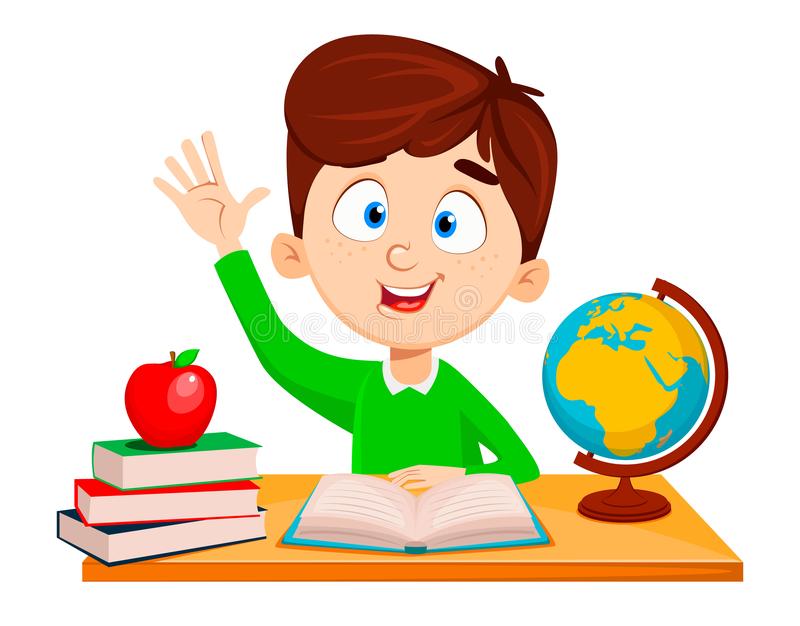 f) 3007,4 va 3010,01
b) 4,53 va 13,4
3008, 3009, 3010
5,6,7,8,9,10,11,12,13
d) 56,456 va 65,609
57,58,59,60,61,62,63,64,65
338 - misol
O‘nli kasrlarni oldin o‘sib borish, so‘ng kamayib borish tartibida joylashtiring:
a) 1,708;   0,98;    4,708;  13,2;    7,613;  0,99;    1,123;
0,98;     0,99;    1,123;  1,708;  4,708;  7,613;  13,2;
13,2;     7,613;  4,708;  1,708;  1,123;   0,99;    0,98;
b) 0,02;   3,02;    0,302;    0,022;    0,202;   0,0302;    20,3;
0,02;   0,022;  0,0302;  0,202;    0,302;    3,02;       20,3
20,3;   3,02;    0,302;    0,202;    0,0302;  0,022;     0,02;
339 - misol
Tengsizlikni tekshiring.
b)  18,006      19,0001
a)  2     1,75
?
e)  24,009     23,999
?
d)  71,2     71,2005
71,2     71,2005
24,009     23,999
Mustaqil bajarish uchun topshiriqlar:
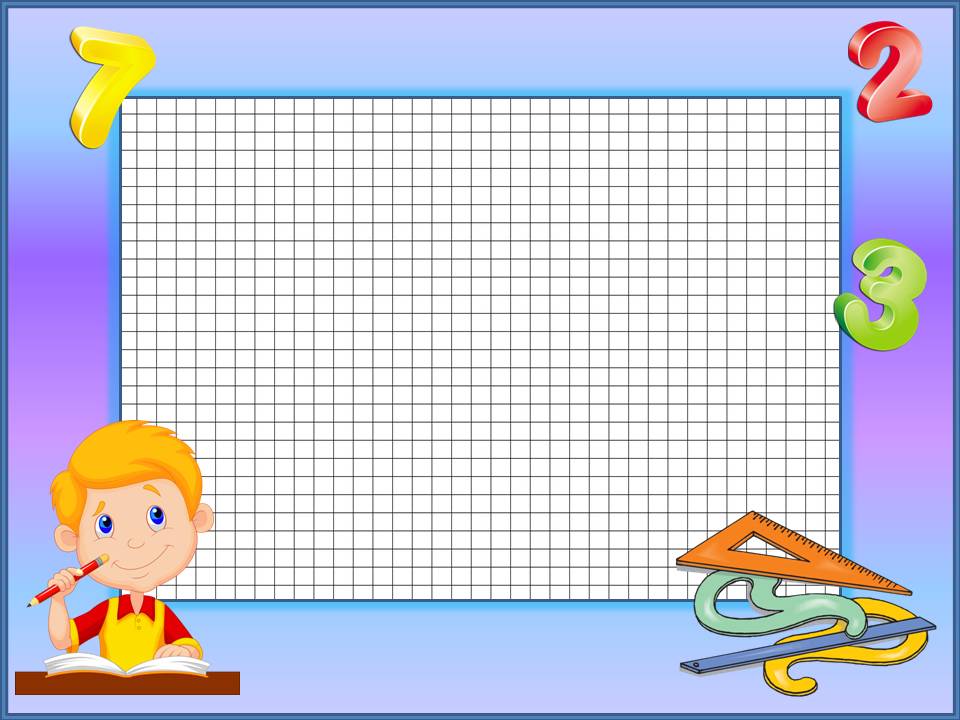 Darslikning 83 - betidagi 
340 -, 341 -, 342 - masalalarni bajarish.